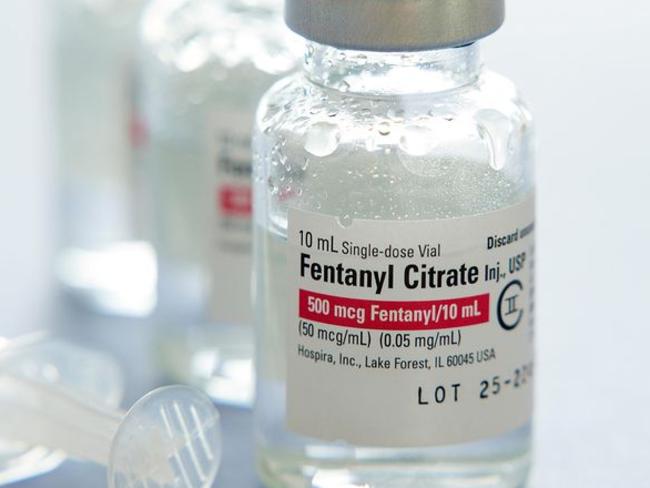 FentanylBY: Diego Hernandez-Ruiz
Click to add text
Click to add text
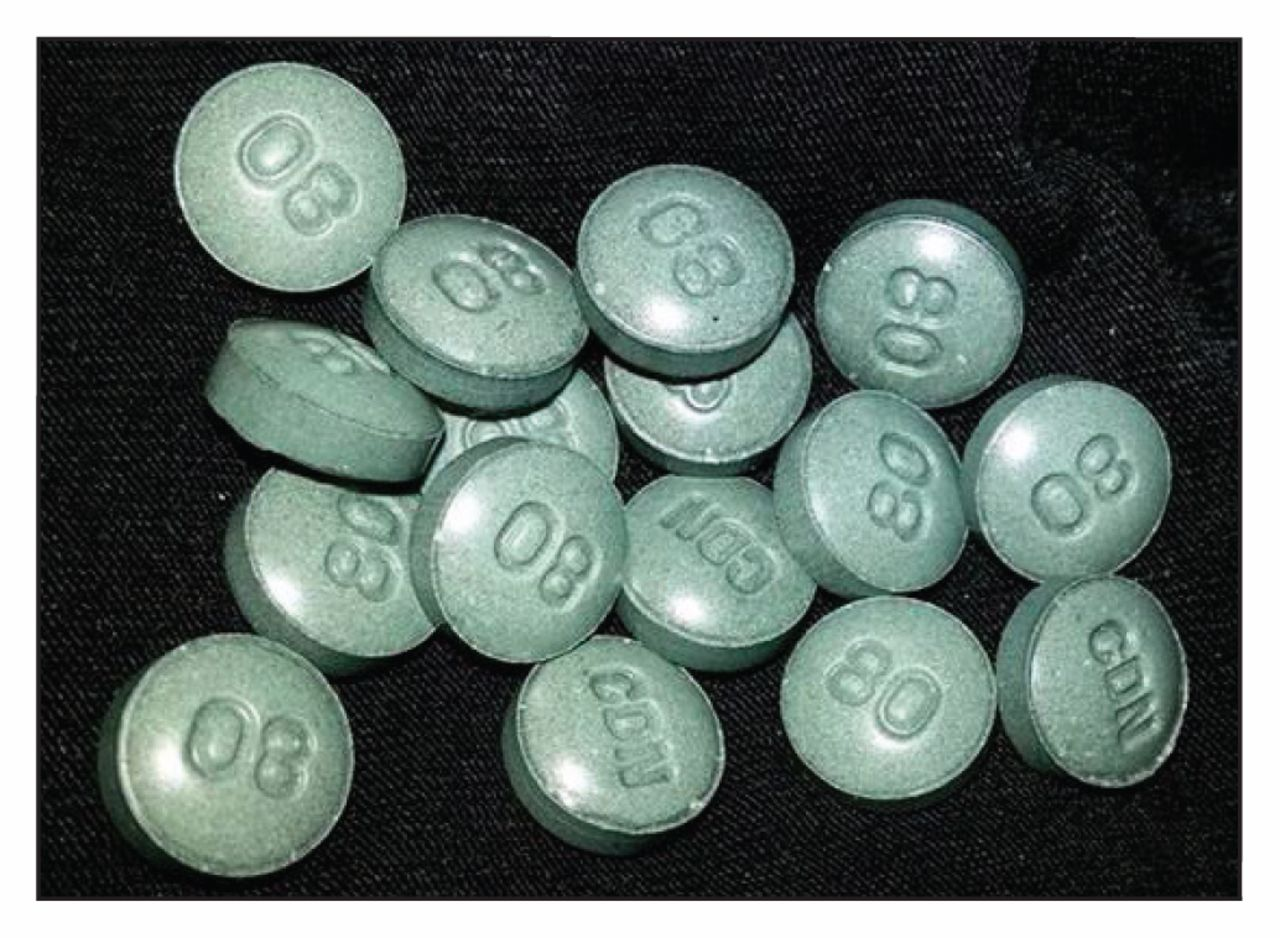 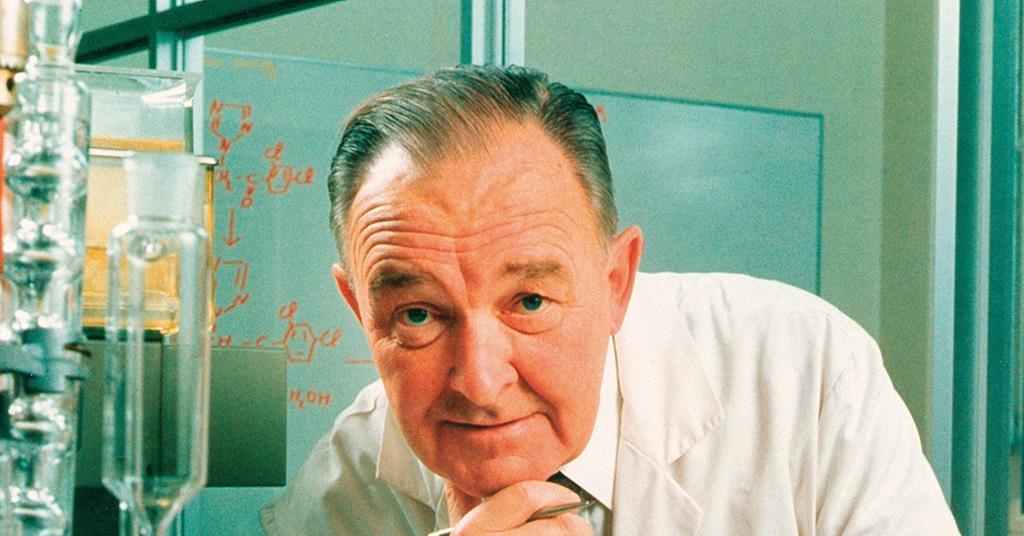 Who discovered the drug
Dr Paul Janseen discovered fentanyl in 1959 he developed it and patened it by his company Jansen pharmaceutica.
When was the drug first introduced
The drug was first introduced in 1959
As a potent analgesic that is almost a hundrend times stronger then morphine, the use of fentanyl as a pain reliever and anesthetic was quickly adopted in the medical setting. In the 1960s, the agent was introduced as an intravenous anesthetic under the brand name Sublimaze.
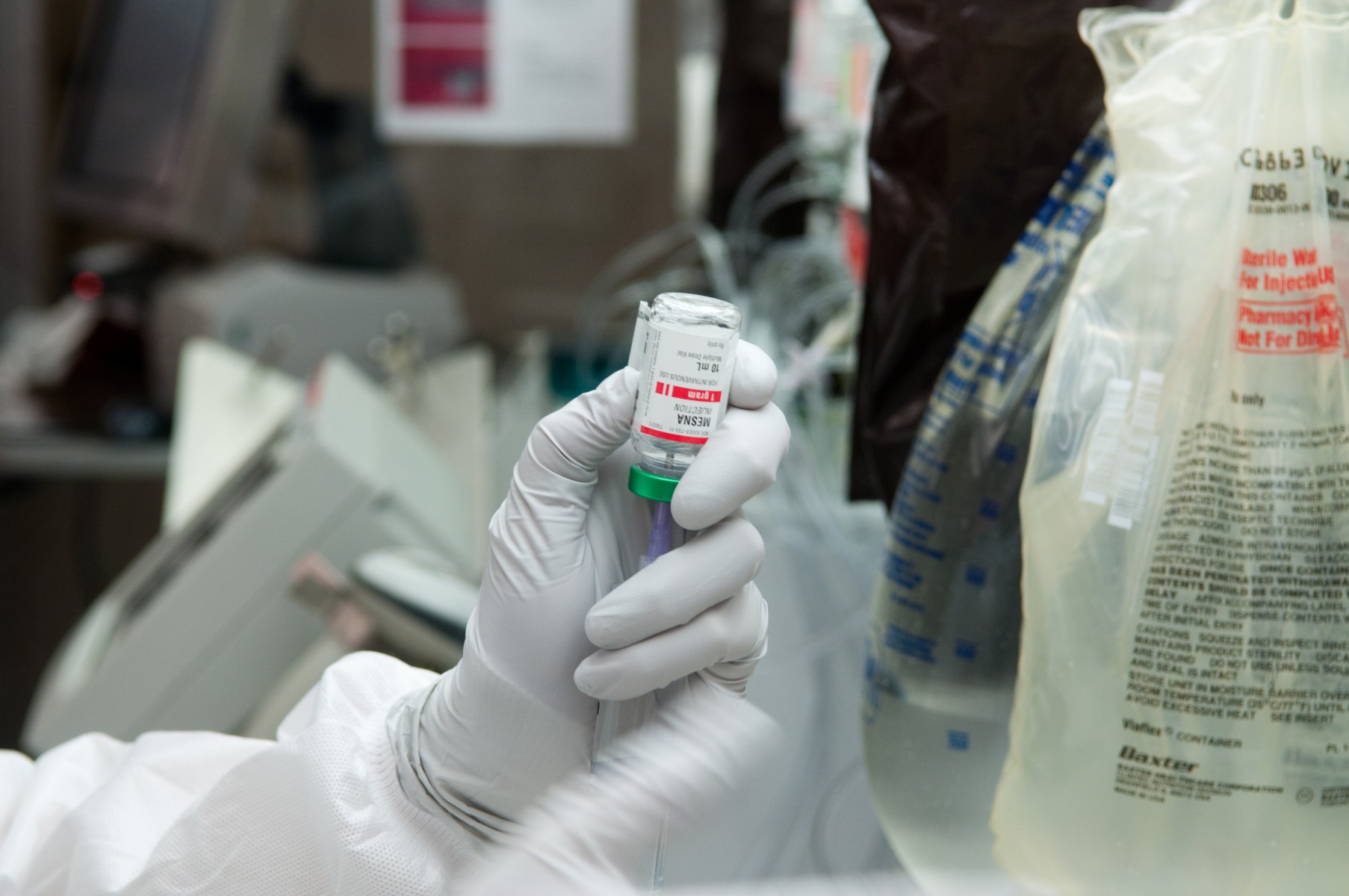 When did it become a therapeutic medicine
Fentanyl, a synthetic opioid, has been used for decades as a painkiller in the operating room. Fentanyl, a synthetic opioid, has been used for decades as a painkiller in the operating room. If you've ever had surgery, you may have been given an analgesic named fentanyl.
Fentanyl was first made by Paul Janssen in 1960 and approved for medical use in the United States in 1968. In 2015, 1,600 kilograms 3,500 lb were used in healthcare globally. As of 2017, fentanyl was the most widely used synthetic opioid in medicine.
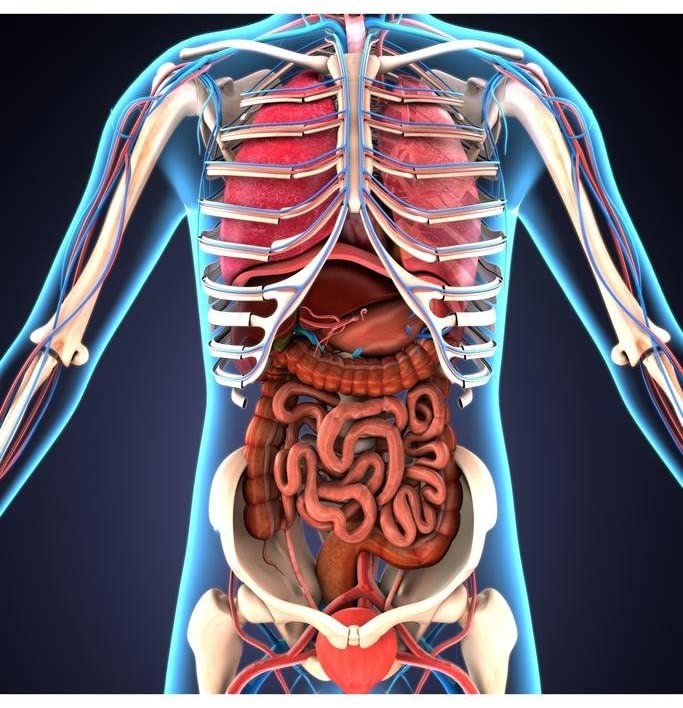 Wich diseases does this drug treat in the body
Fentanyl is a potent synthetic opioid that is very effective at relieving moderate-to-severe chronic pain.

Fentanyl only treats pain/Chronic pain as is sometimes used in operating rooms.
How does fentanyl work in the body to cure the disease
o add text
Fentanyl works by binding to the bodys opooid receptors wich are found in areas of the brain that control pain and emotions
Fentanyl can make you extremely happy, drowsiness, nausea, confusion, addiction
Fentanyl causing death
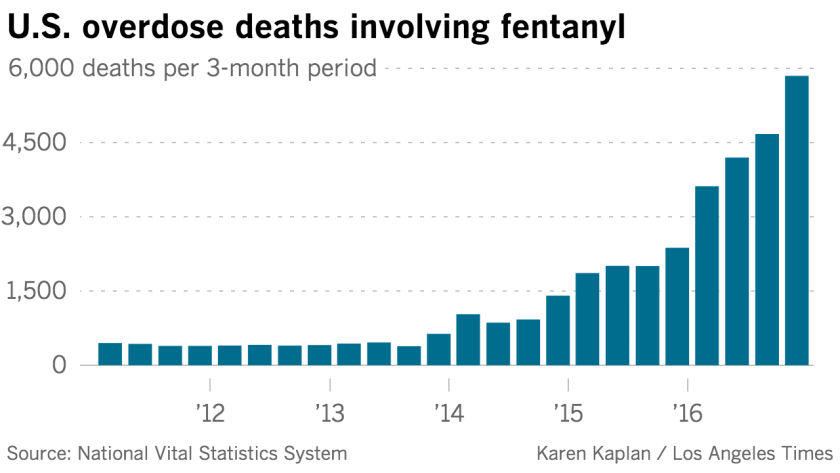 The number of fentanyl-related overdose deaths continues to rise throughout the U.S. In 2016, this synthetic opioid played a role in nearly 20,000 deaths due to overdose, according to the U.S. Centers for Disease Control and Prevention. Learning more about this drug, its potency, and how an overdose happens is imperative for all people.
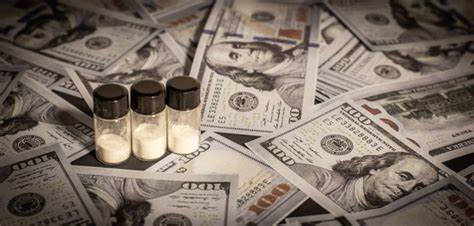 How much money does fentanyl make
The revenue generated from 1 kg of fentanyl by a DTO is estimated to equal about 1.6 million U.S. dollars The U.S. opioid epidemic The U.S. is currently experiencing an opioid use epidemic like it has never seen before.